Gerenciamento de Dados e InformaçãoPráticas dos conceitos objeto-relacional
Equipe de monitoria
Aula prática 4
Roteiro
Tipos
Tabela de Objetos
Herança
Métodos
Referências
Coleções
Composição de coleções
Conectividade
Tipos e tabela de objetos
Tipos de Objetos
Tipos de Objetos (Object Types)
Objetos são abstrações de entidades do mundo real, como por exemplo, uma ordem de compra, um cliente, um produto...
Um tipo de objeto funciona como um molde para criação de objetos, através da atribuição de valores a essa estrutura de dados.
Tipos de Objetos (sintaxe)
CREATE [OR REPLACE] TYPE <nome do tipo>
	AS OBJECT (
	 <lista de atributos e métodos>
);
DROP TYPE <nome do tipo> [FORCE];
SELECT * FROM user_types;
Tabelas de Objetos
Objetos são diferentes de tabelas

Tipos de Objetos apenas definem uma estrutura lógica, contendo nome, métodos e atributos.
Não obrigatoriedade da presença de métodos

Tabelas armazenam espaço físico

Cria-se tabelas de objetos previamente definidos

Cada tabela recebe instâncias de objetos de apenas um tipo
Tabelas de Objetos (sintaxe)
CREATE TABLE  <nome da tabela> 
	OF <nome do tipo> (
	 <lista de propriedades dos atributos>
);
DROP TABLE <nome da tabela>;
INSERT INTO <nome da tabela> 
	(<nomes dos atributos>) 
	VALUES  (<valores>);
DELETE FROM <nome da tabela> 
	WHERE <condição>;
Tipos vs. Tabelas de Objetos
Tipos não permitem restrições de valores para os seus atributos;

Restrições devem ser feitas nas tabelas:
NOT NULL
UNIQUE
PRIMARY KEY
CHECK
Exercício (proposta)
Construir um tipo Endereço com os seguintes atributos:
Rua
Cidade
Estado
CEP
E um tipo Pessoa, que possui:
Id
Nome
Endereço.
Herança
Herança
Apenas herança simples é permitida no ORACLE
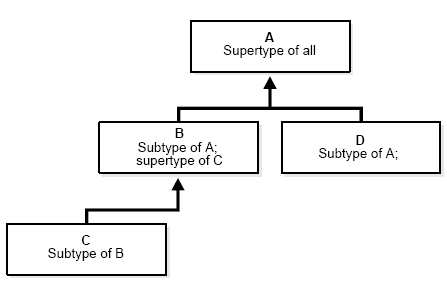 Herança
Controle do usuário sobre a definição de tipos e métodos “herdáveis” - FINAL e NOT FINAL.
Tipos abstratos


Para permitir criação de subtipos
CREATE [OR REPLACE] TYPE <nome do tipo>
	AS OBJECT (...) NOT INSTATIABLE;
CREATE [OR REPLACE] TYPE <nome do tipo>
	AS OBJECT (...) NOT FINAL;
Herança
Para criar um subtipo (sintaxe):
CREATE [OR REPLACE] TYPE 
	<nome do subtipo> UNDER <nome do tipo> (
		[definição dos atributos específicos]
);
Exercício (proposta)
Implementar o modelo, criar as tabelas necessárias, realizar inserções:
Profissional
Médico
Engenheiro
Métodos
Métodos
Programas associados aos tipos que fazem computações e podem ter acesso aos atributos do tipo
Na declaração de um tipo são definidas as assinaturas dos métodos, depois são implementados
Tipos de Métodos
Member Method
Static Method
Constructor Method
Comparison Methods
Métodos
Métodos podem ser FINAL ou NOT FINAL
Para permitir que um método não possa ser sobrescrito nos subtipos, este deve ser definido como FINAL
Por padrão, um método é definido como NOT FINAL
CREATE [OR REPLECE] type <nome do tipo> as object (
   <lista de atributos>[,
   <lista de assinaturas dos métodos>
);
CREATE [OR REPLECE] type body <nome do tipo> as (
     <lista de implementação dos métodos>
);
Exercício (proposta)
Crie um tipo TP_QUADRILATERO que possui como atributos id, altura e largura.
Possui os seguintes métodos:
Um construtor
Um outro que retorna a área do quadrilátero
E outro que atualiza apenas a altura do objeto
Referência
Referência (Tipo REF)
Retorna referência OID(object id) a uma instância de uma object table
Encapsula uma referência para um “row object” de um tipo de objeto especificado
 O valor de um objeto do tipo REF é um “ponteiro lógico” para um row object.
Exemplo (proposta)
numero
bairro
logradouro
cep
Endereço
1
nome
possui
Cliente
N
rg
cpf
Exemplo (proposta)
Implementar os tipos, usando os conceitos de referência
Criar as tabelas necessárias
Realizar inserções
	Observação: será necessário o uso de consulta aninhada.
Exemplo (resposta - tipos)
CREATE OR REPLACE TYPE tp_endereco AS OBJECT(	idEndereco NUMBER,
	bairro VARCHAR(30),
	cep VARCHAR(9),
	logradouro VARCHAR(60),
	numero NUMBER
);
/
CREATE OR REPLACE TYPE tp_cliente AS OBJECT(
	cpf VARCHAR(14),
	rg NUMBER,
	nome VARCHAR(120),
	endereco REF tp_endereco
);
Exemplo (resposta – tabelas de tipos)
CREATE TABLE tb_endereco OF tp_endereco(
	idEndereco PRIMARY KEY
);
/
CREATE TABLE tb_cliente OF tp_cliente(
	cpf PRIMARY KEY,
	endereco WITH ROWID REFERENCES tb_endereco
);
Exemplo (inserções)
Inserção de endereço


Inserção de cliente
insert into tb_endereco (idEndereco, logradouro, cep, numero, bairro) values (1,'Avenida joão de barros','52021-180',1347,'espinheiro');
insert into tb_cliente (cpf,rg, nome, endereco) 
values ('123.456.789-54', '6396327', 'Maria Leite Santiago', 
(select REF(e) from tb_endereco e where e.idEndereco = 1));
insert into tb_cliente (cpf,rg, nome, endereco) 
values ('422.544.623-88', '9856158', 'Roberto Leite Santiago', 
(select REF(e) from tb_endereco e where e.idEndereco = 1));
Exemplo (consultas)
Comando DEREF



Comando DANGLING
select DEREF(c.endereco) from tb_cliente c where c.cpf = '123.456.789-54';
SELECT * FROM tb_cliente c WHERE c.endereco 
IS NOT DANGLING AND DEREF(c.endereco).bairro = 'espinheiro';
Coleções
Coleções
Coleções modelam:
Atributos multivalorados
Relacionamentos 1xN
O ORACLE oferece dois tipos de coleções:
VARRAYS
NESTED TABLES.
Coleções (varray vs. nested)
Varrays são coleções ordenadas e limitada
São armazenadas como objetos contínuos.

Nested tables são coleções não ordenadas e que não tem limite no número de linhas
São armazenadas em uma tabela onde cada elemento é mapeado em uma linha na tabela de armazenamento.
Coleções (Varray)
Armazenam uma série de entradas de dados associadas a uma linha de um banco de dados
Modelam relacionamento 1-para-muitos e atributos multivalorados

Sintaxe:
CREATE TYPE <nome do conjunto>
	AS VARRAY(<tamanho>) OF <tipo de objeto>;
Coleções (Nested Table)
É uma tabela que é representada como uma coluna dentro de outra tabela.
É um conjunto não ordenado de elementos do mesmo tipo.
Tem uma única coluna e o tipo da coluna é um tipo pré-definido ou um tipo de objeto.

Sintaxe:
CREATE TYPE <nome do conjunto>
	AS TABLE OF <tipo de objeto>;
Coleções (Quando usar?!)
Varray
Nested table
Ordem dos elementos é importante
 Número limitado de elementos: armazena mais eficientemente
 Ex: Telefones
Fazer consultas SQL em elementos da NT (não é possível em Varrays)
 A ordem não é importante (SQL pode ordenar a saída se necessário)
 Não há limite de elementos
 Adicionar dados na NT (em Varrays não há como)
Coleções (Observações)
Se é necessário eficiência na execução de consultas sobre coleções, então é recomendado o uso de nested tables.
Tanto VARRAY quanto NESTED TABLE podem usar o tipo REF como atributo.
CREATE TYPE <nome do conjunto>
	AS VARRAY(<tamanho>) OF REF <tipo de objeto>;
CREATE TYPE <nome do conjunto>
	AS TABLE OF REF <tipo de objeto>;
Exercício 1 (proposta)
Implementar os tipos necessários
Realizar inserções
codigo
codigo
Cliente
telefone
nome
Observação: Cada cliente
possui no máximo
5 telefones
Exercício 2 (proposta)
data_entrega
data_pedido
Pedido
numero
1
codigo
preco
N
Mercadoria
Item
N
1
nome
Nome
Nested de nested
Exercício (proposta)
codigo
TURMA
sala
1
nome
disciplina
matricula
n
ALUNO
PROFESSOR
1
n
Nested de varray
Exercício (proposta)
ALUNO
matricula
1
PROFESSOR
n
telefone
diciplina
nome
Varray de varray
Exercício (proposta)
ALUNO
matricula
nome
1
Responsável
n
telefone
nome
Conectividade
Ver anexo!
Perguntas? Sugestões?
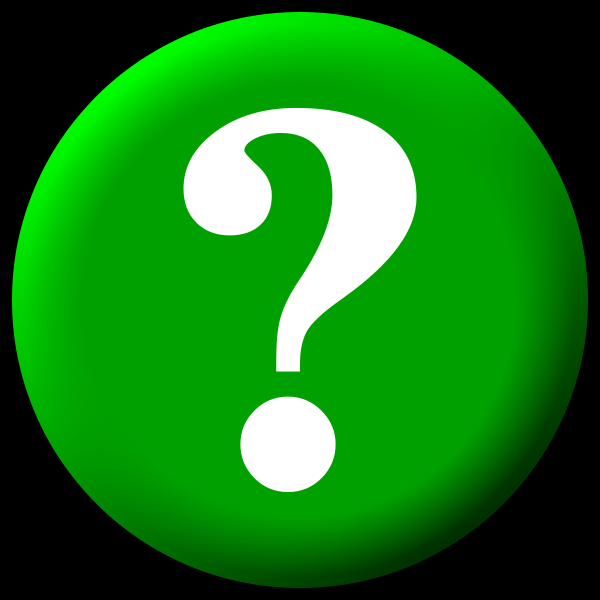 Muito obrigado!